English: Long Term Plan
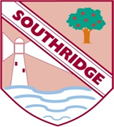